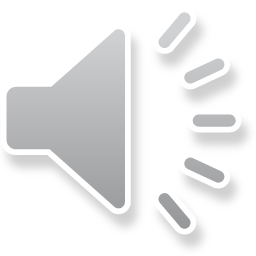 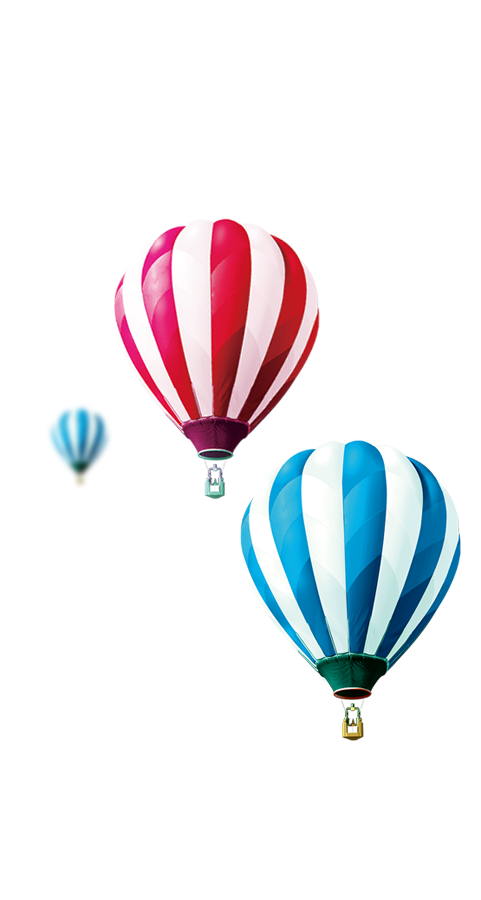 TRƯỜNG TIỂU HỌC ĐÔNG YÊN B
CHÀO MỪNG CÁC EM ĐẾN VỚI TIẾT
TIẾNG VIỆT LỚP 1
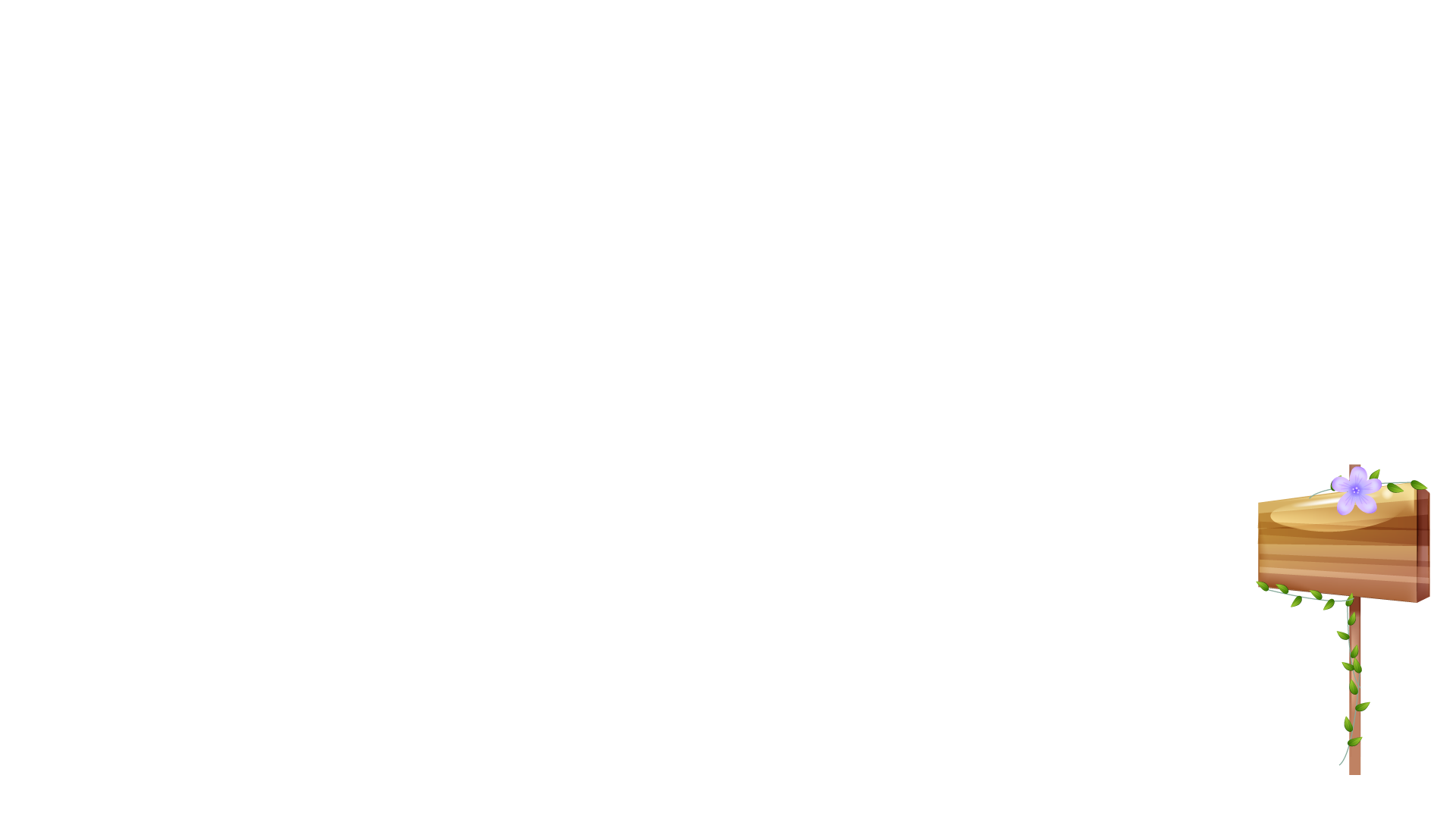 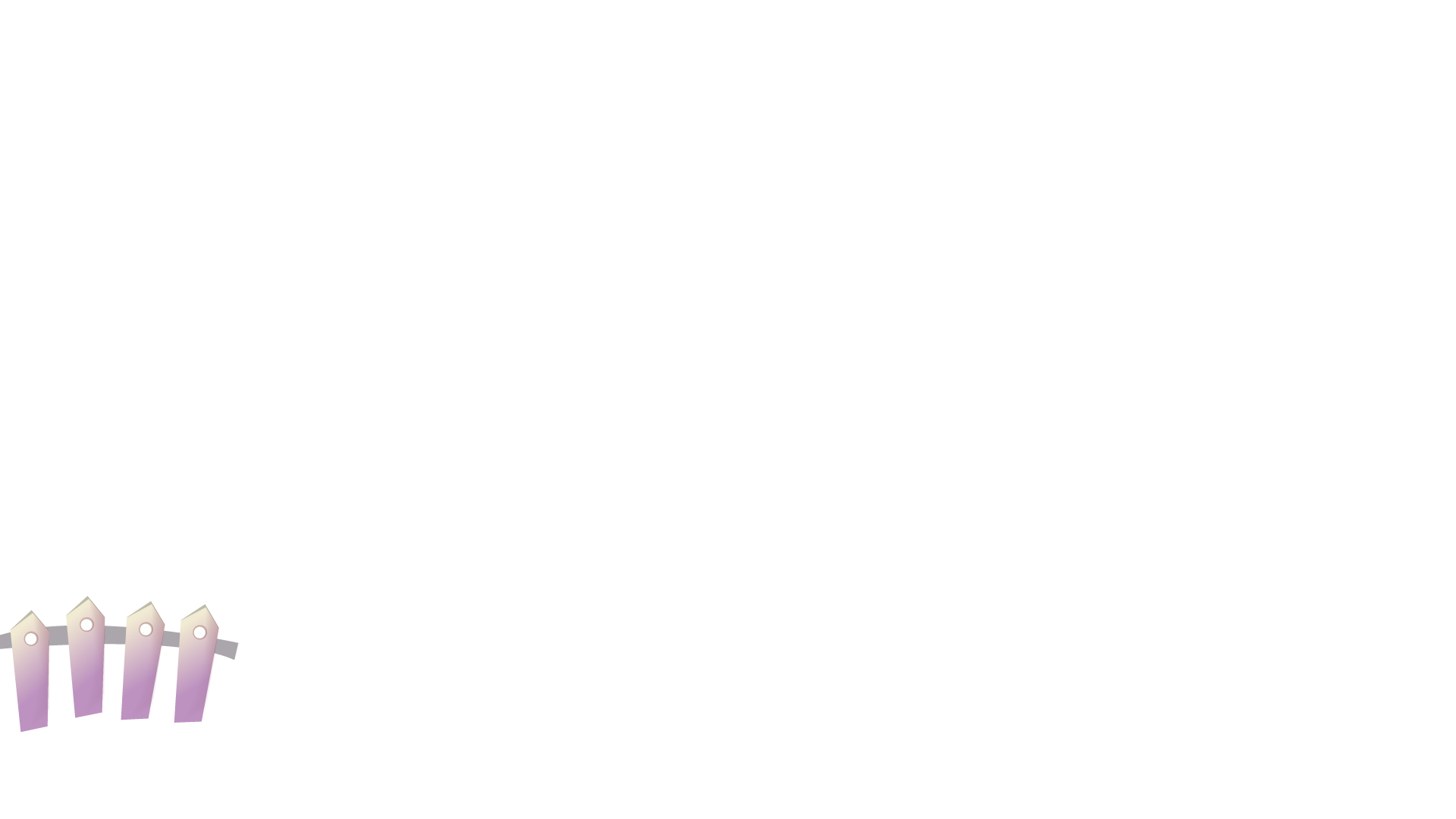 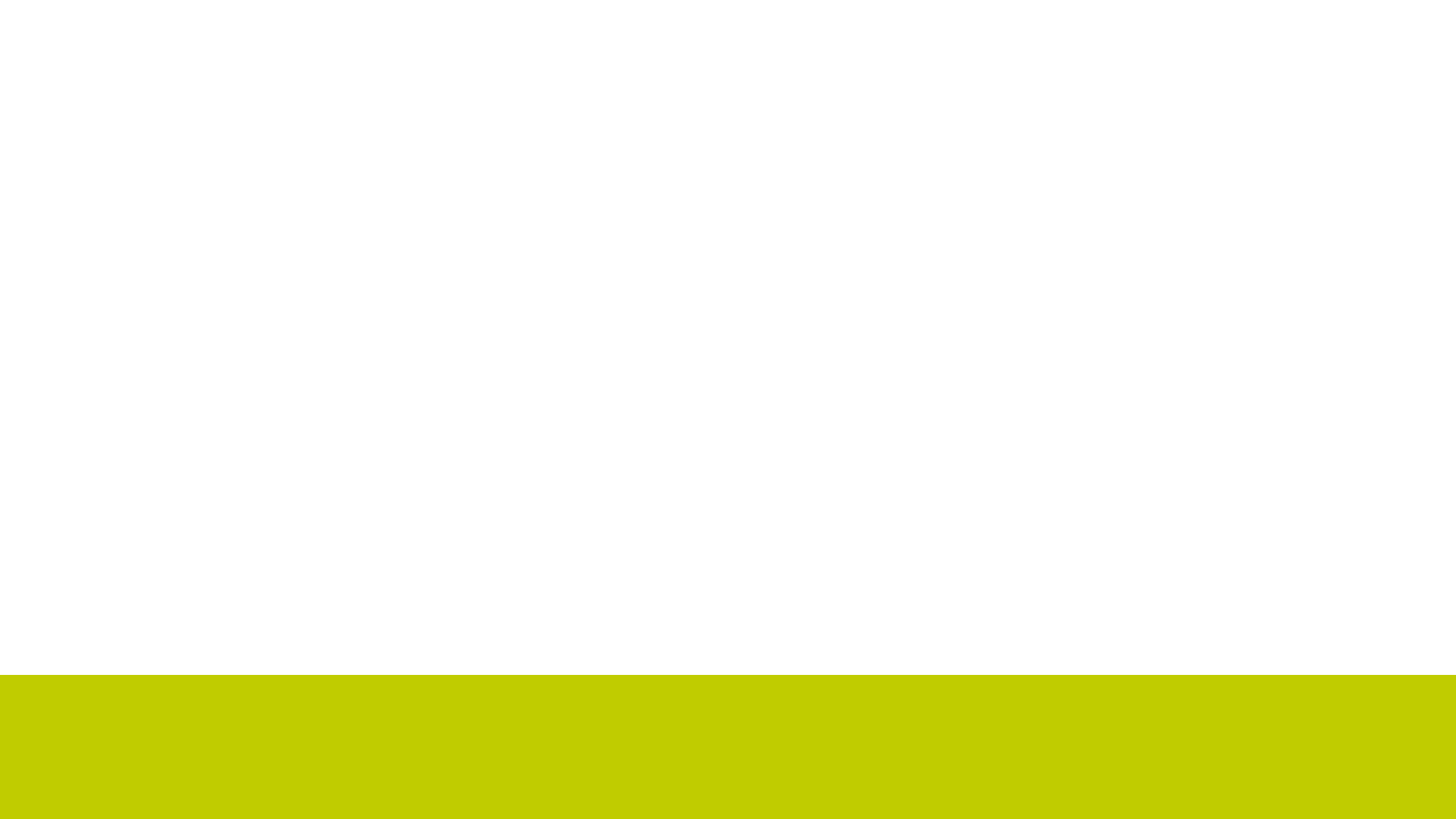 Giáo viên: Ngô Thị Hoài Thu
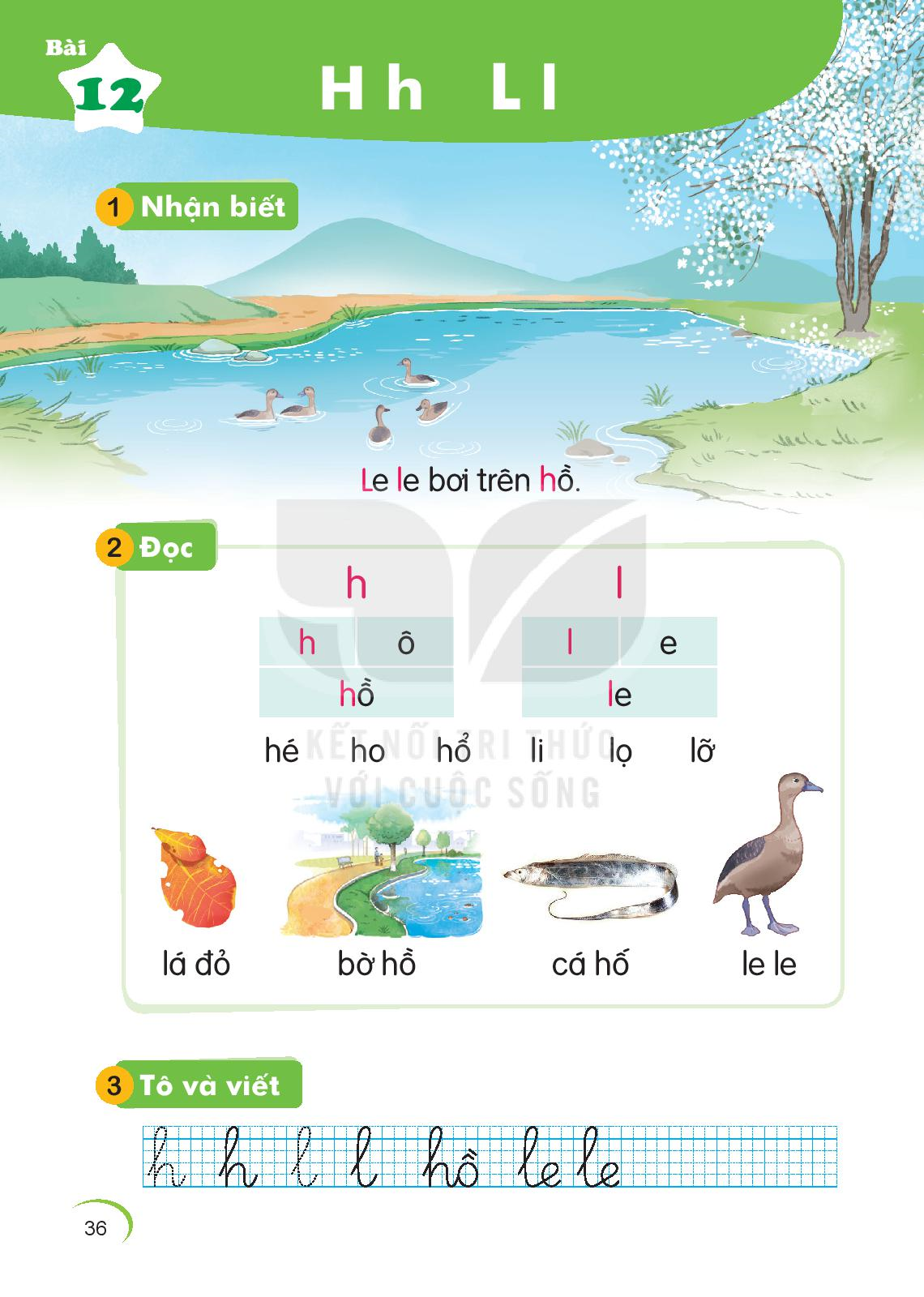 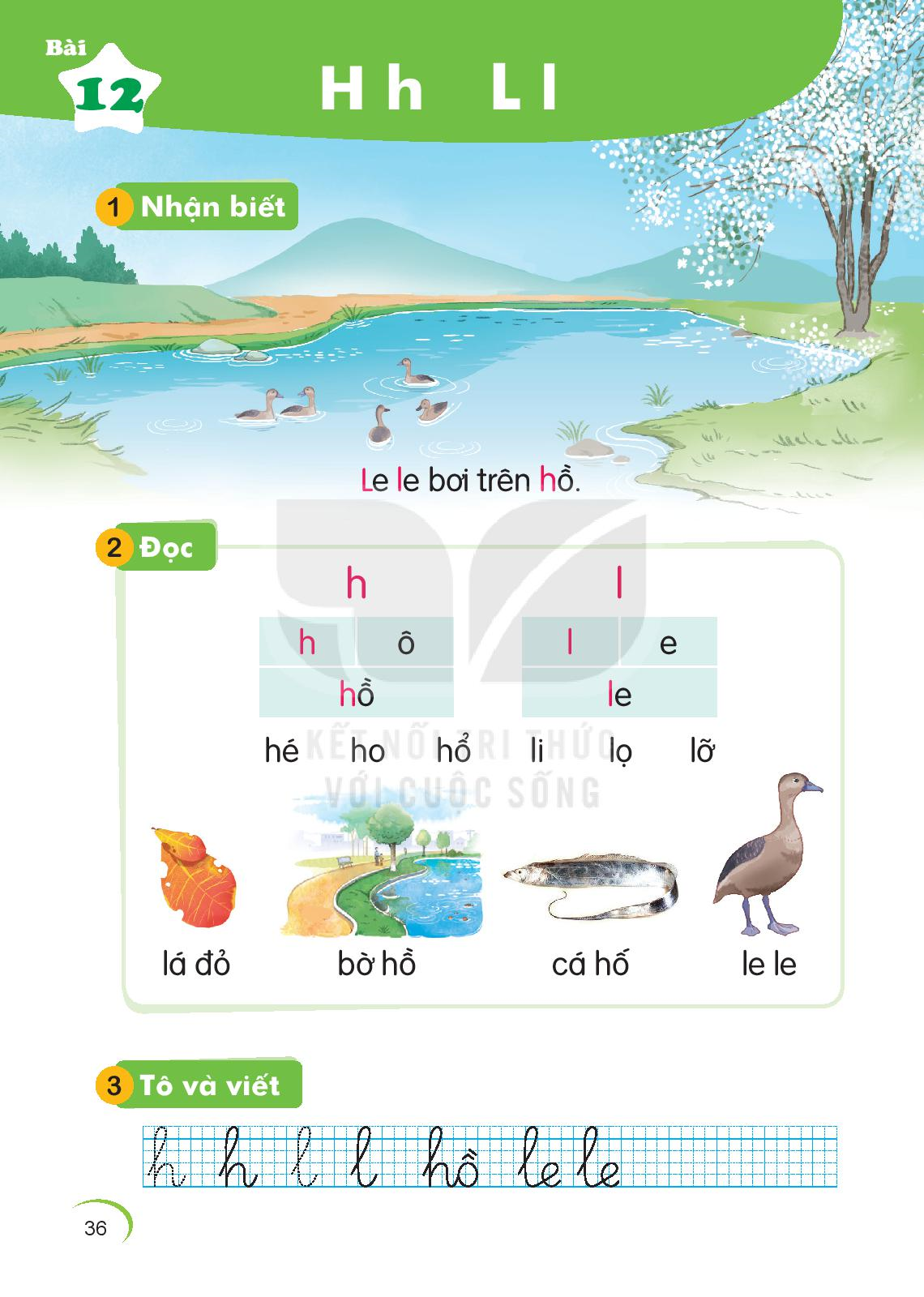 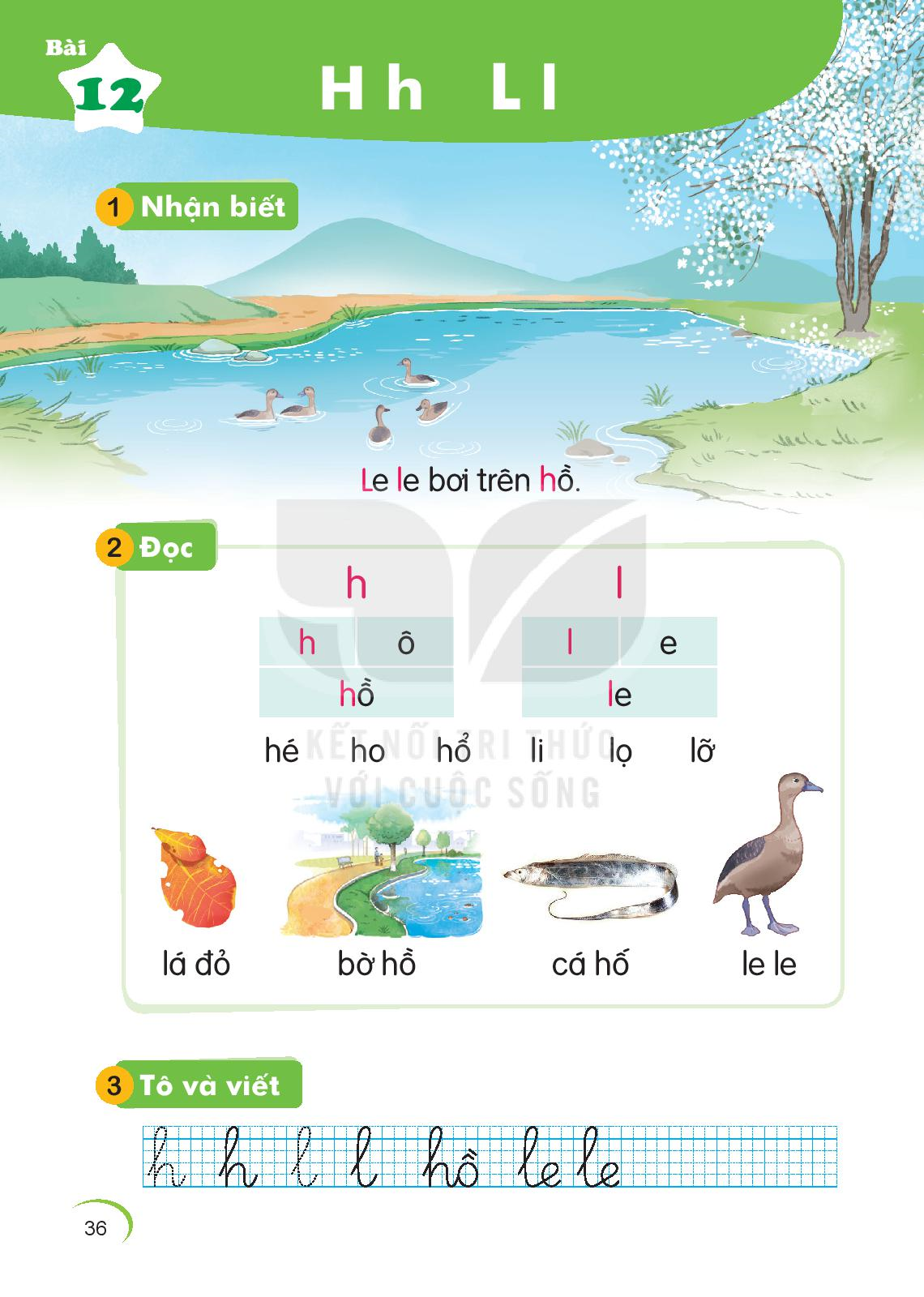 [Speaker Notes: Đọc]
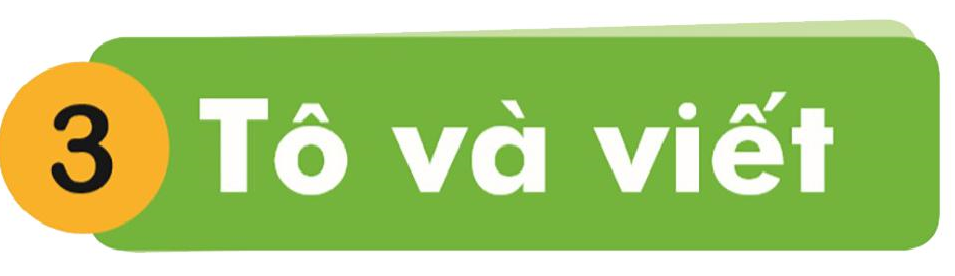 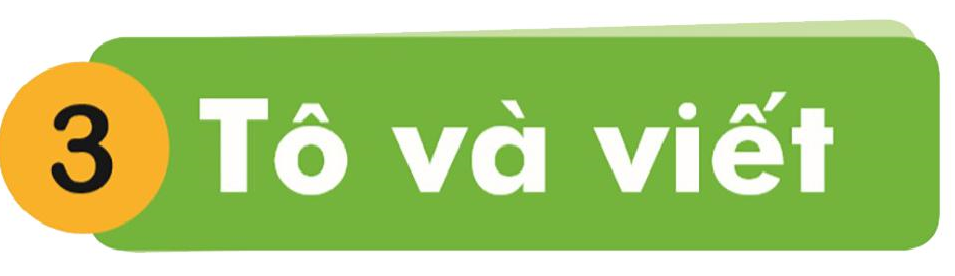 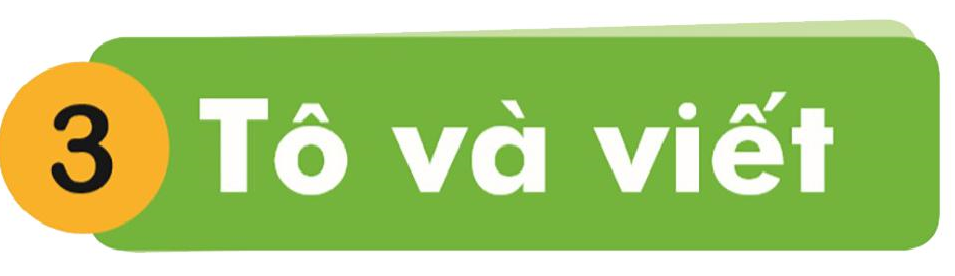 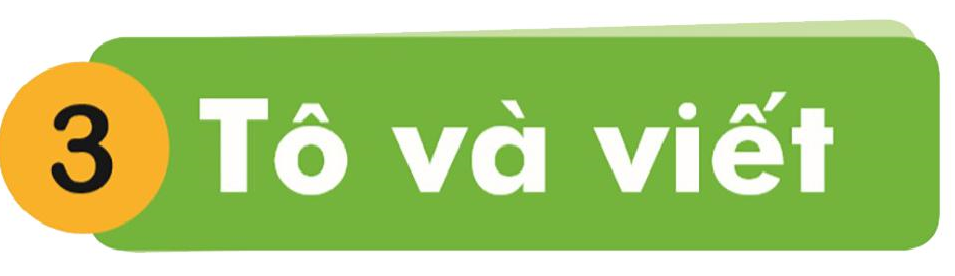 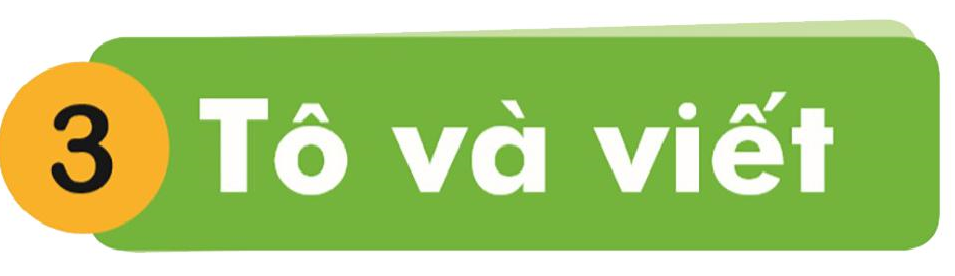 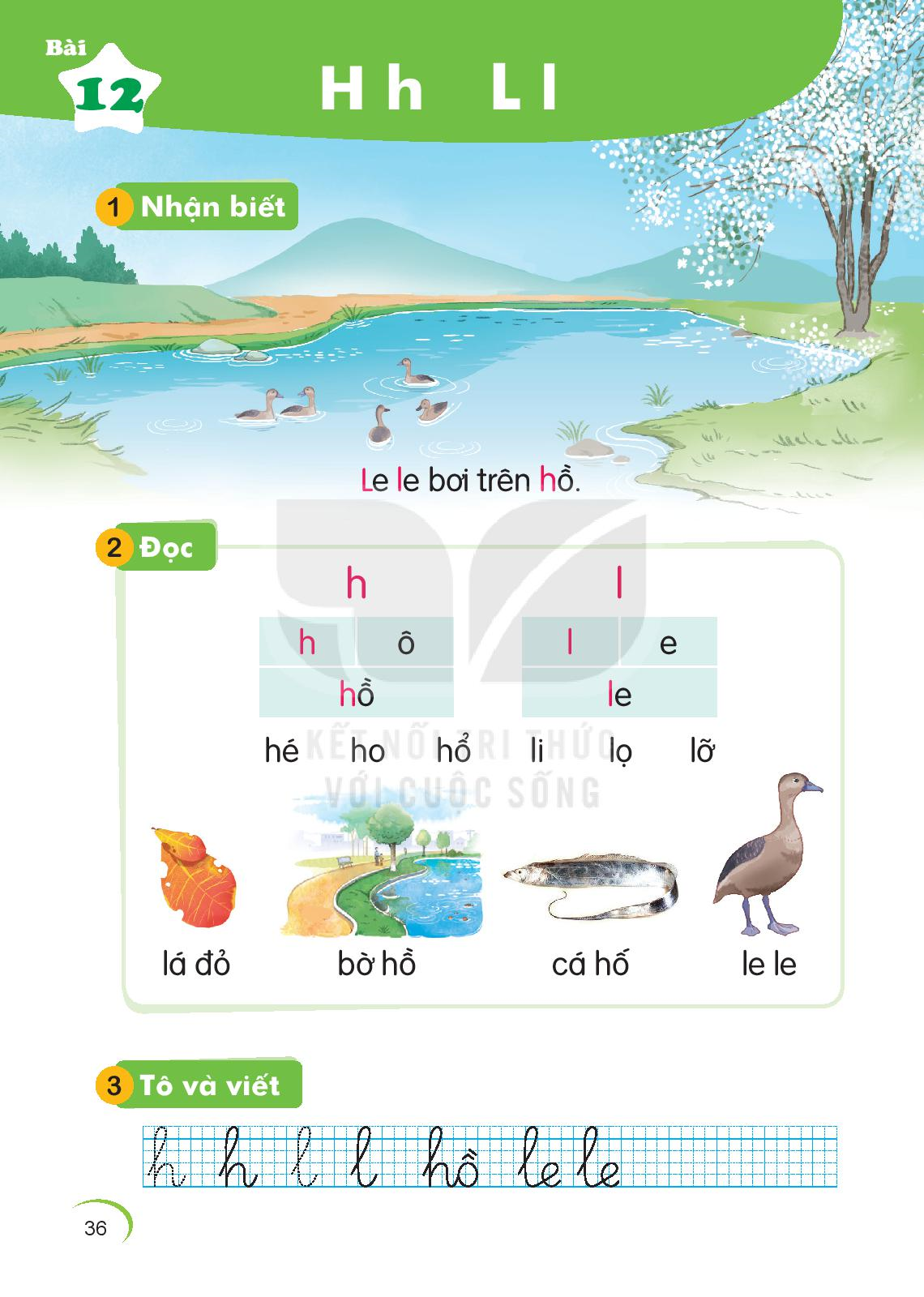 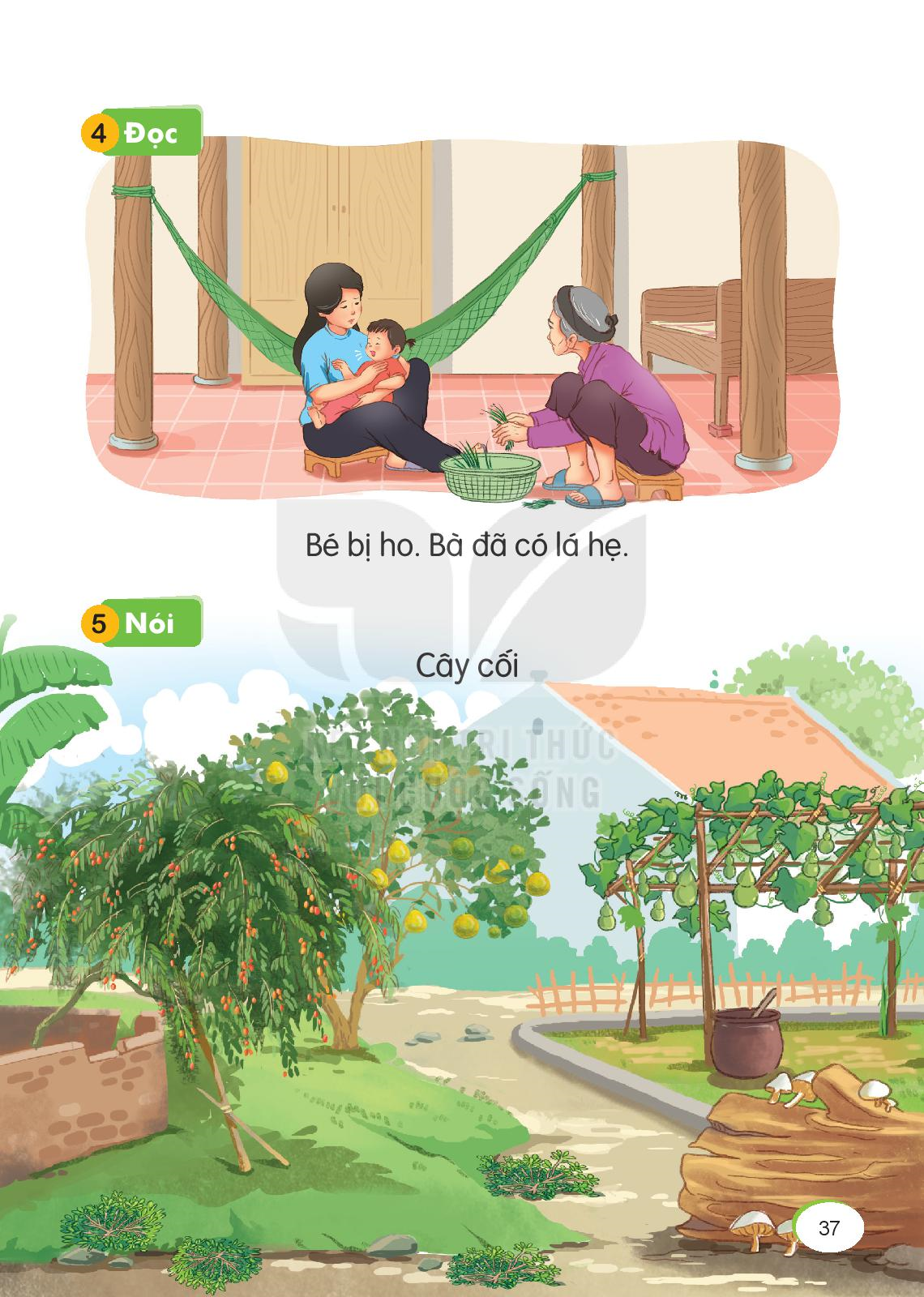 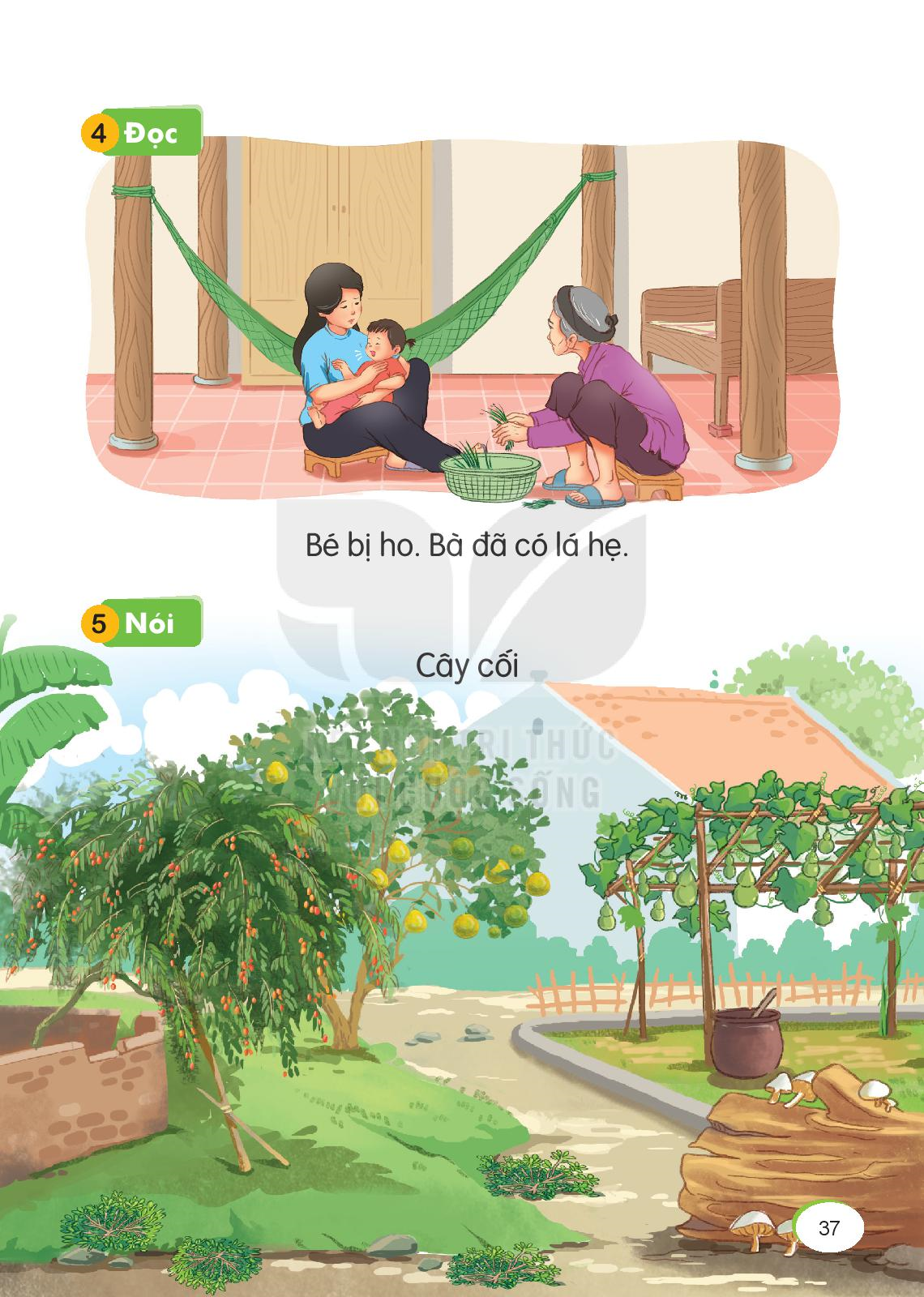 DẶN DÒ
.........................
 ................................